Ответьте на вопросы
Какой треугольник называется равнобедренным?
Какой треугольник называется равносторонним?
Является ли равносторонний треугольник равнобедренным?
Каким свойством обладают углы в равнобедренном треугольнике?
Каким свойством обладает медиана, проведённая к основанию равнобедренного треугольника?
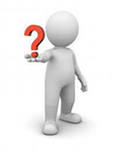 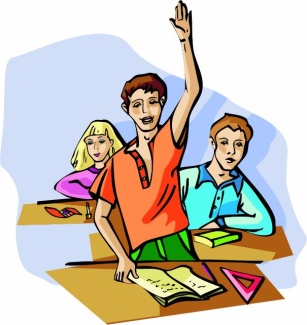 Тест
1. В равнобедренном треугольнике боковая сторона равна 9см, а основание 5см. Вычислите периметр треугольника.
2. В равнобедренном треугольнике основание равно 7см, а периметр равен 17см. Вычислите боковую сторону треугольника.
3. В равнобедренном треугольнике боковая сторона равна 6см, а периметр 22см. Вычислите основание треугольника.
4. В равностороннем треугольнике периметр равен 21см. Вычислите сторону треугольника.
Ответы
23
    5
  10
    7
K
B
A
2
3
1
40
70
70
C
A
K
C
B
K
A
B
Решение задач
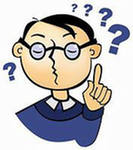 Найдите угол KBA.
1
2
3
ےKBA = 110°
ےKBA = 70°
ےKBA = 40°
5
A
6
4
A
K
C
B
B
B
50
70
A
E
K
C
K
Решение задач
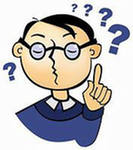 Найдите угол KBA.
5
6
4
ےKBA = 90°
ےKBA = 50°
ےKBA = 70°
1 вариант
2 вариант
Дано: ∆АВС - равнобедренный,
ВМ – медиана
ВМ = 7 см,
АС = 18 см
Найти: S∆АВС
Дано: ∆MNP - равнобедренный,
NК – биссектриса
NК = 5 см,
MP = 12 см
Найти: S∆MNP
B
N
М
K
P
A
M
C
Дано: ∆АВС - равнобедренный,
<B = 40°
Найти: <A, <С
Дано: ∆MNP- равнобедренный,
<М= 70°
Найти: <N, <P
N
B
40°
70°
A
C
М
P
1 вариант
2 вариант
Дано: ∆АВС - равнобедренный,
ВМ – медиана
ВМ = 7 см,
АС = 18 см
Найти: S∆АВС
Дано: ∆MNP - равнобедренный,
NК – биссектриса
NК = 5 см,
MP = 12 см
Найти: S∆MNP
B
N
Решение:
Решение:
NK-высота,
S =
ВМ-высота,
S =
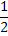 NK·MP
ВМ·АС
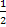 S = 30
S = 63
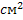 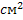 М
K
P
A
M
C
Дано: ∆АВС - равнобедренный,
<B = 40°
Найти: <A, <С
Дано: ∆MNP- равнобедренный,
<М= 70°
Найти: <N, <P
N
B
40°
Решение
Решение
<М =<Р =70°
<N = 180-(70+70)=40°
    <P=70°, <N = 40°
<А =<С =(180-40): 2 =70°
<А =<С =70°
70°
A
C
М
P